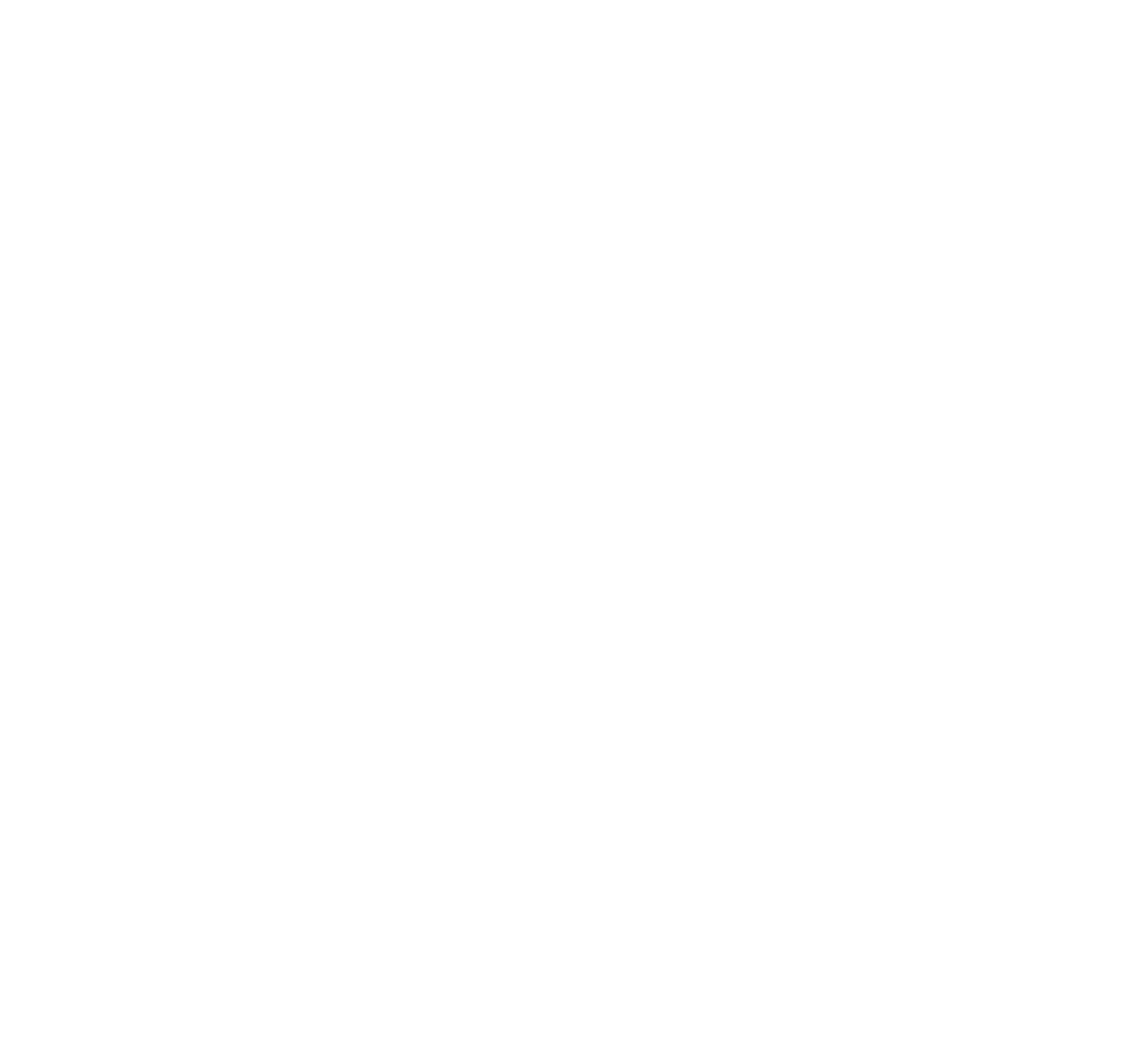 Entering Grade 11
Course Selection
2021-22

Counsellor Presentation
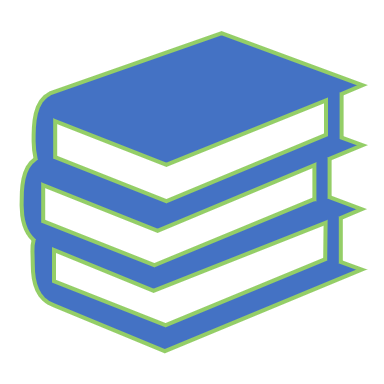 1
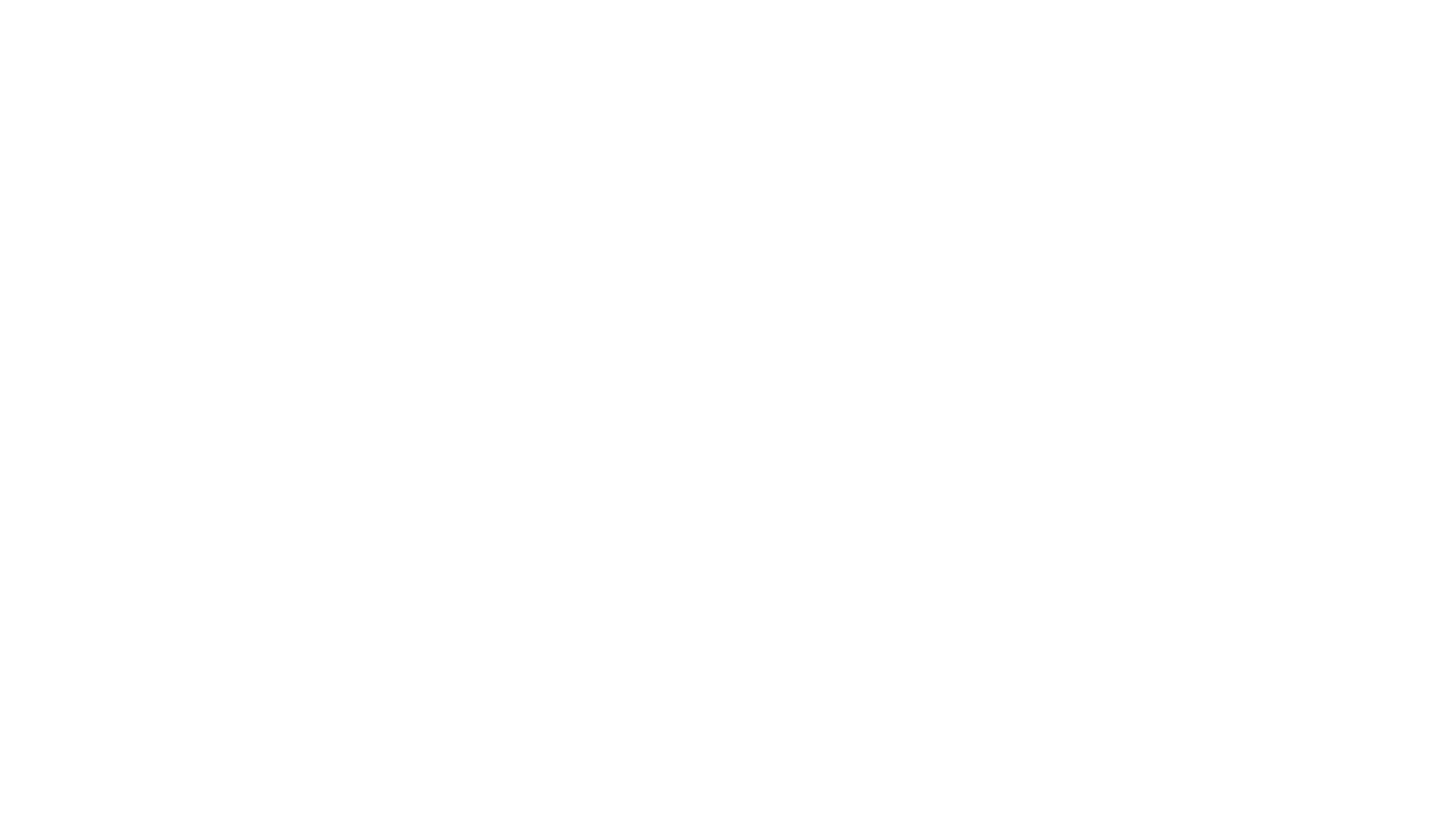 Differences between Grade 10 and Grade 11…
2
Graduation Requirements
You will need to pass 8 compulsory credits.
You will need to pass an additional 10 electives for a total of at least 18 credits (21 always is better).
5 credits (incl. English) must be Grade 12
And, you need to be enrolled full time in grades 11-12.
You must successfully complete the ELPA.
3
Compulsory Courses
English 11 A/B & B/A – 2 credits
Math – you must have 2 math courses to graduate;
NRF 10 + (Foundations 11 OR Fin & Workplace110)
Fin & Work 110 + NBCC Skilled Trades Math 1208
Science 11 or 12
History 11
Fine Arts/Life Role 
English 12
Compulsory courses are courses you have to take to graduate…
OR
4
Math Pathwaysand Post Secondary Plans
5
Elective Courses
6
Prerequisites, co-requisites and recommended prerequisites
7
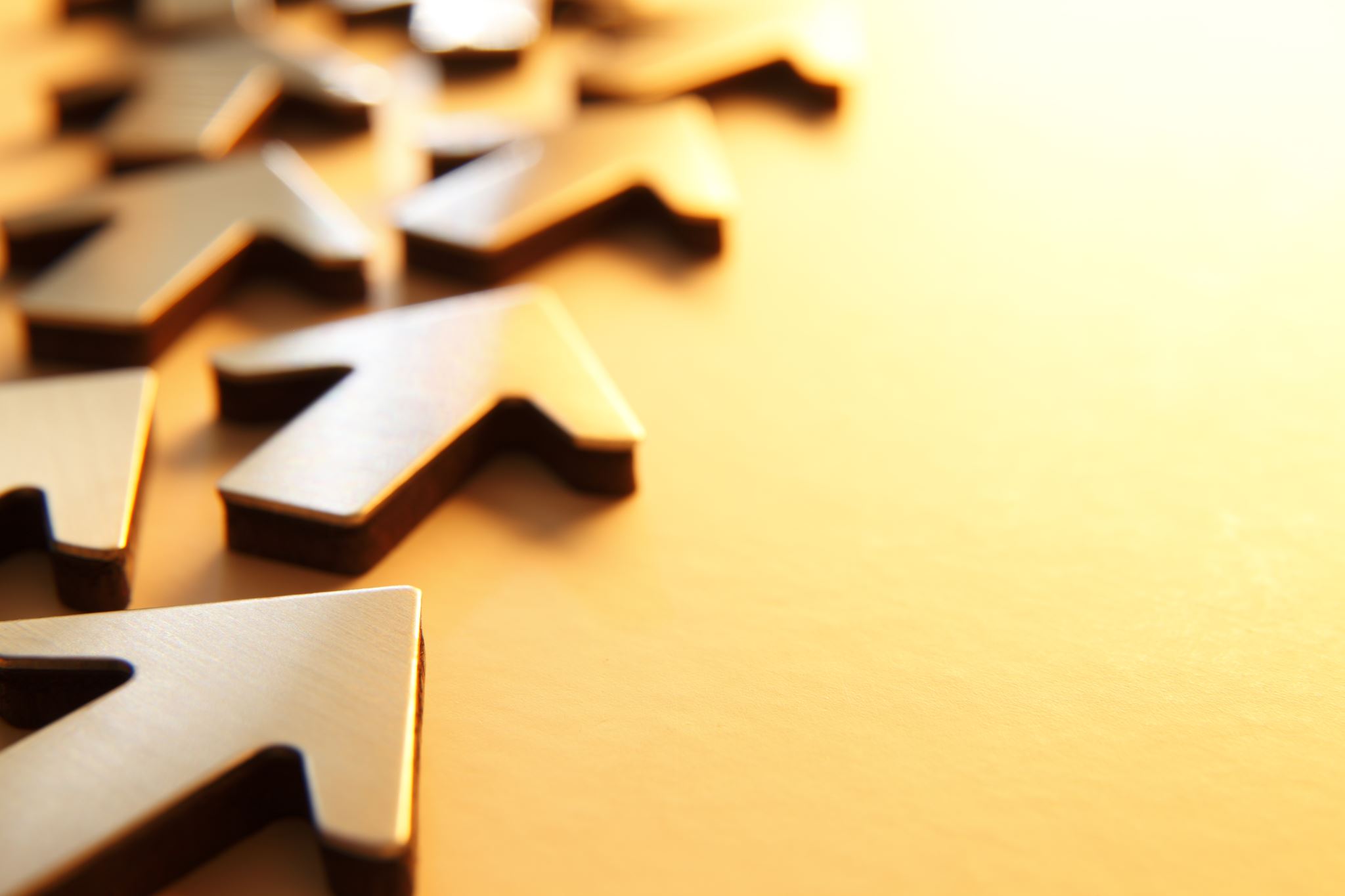 How will I know what course level or what courses are best for me?
Talk to your teachers … what do they recommend?
Think about your career plans and goals
Talk to your parents 
Talk to your guidance counsellor
myBlueprint.ca/anglophone west

Read your Course Guide carefully-
It’s all there!
8
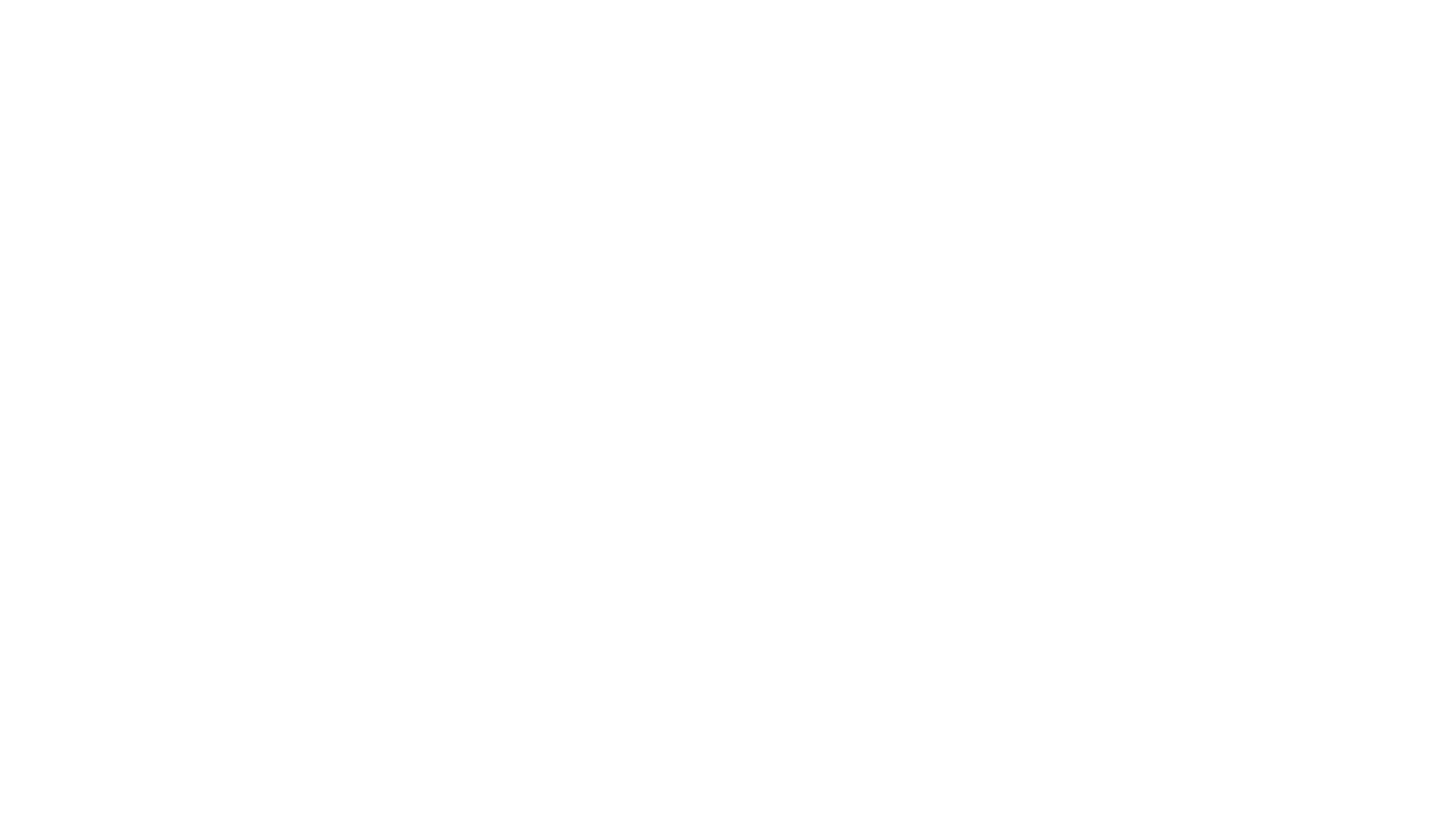 How do I know which courses to choose?
9
Consider Life After High School
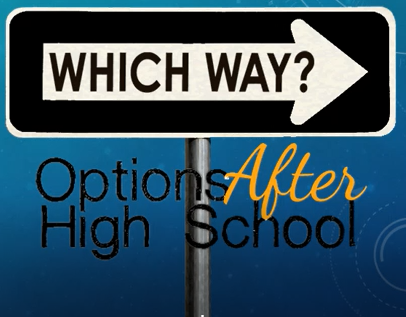 Community College
University
Private Career College
Military
Work
Apprentice			
Volunteer
Travel (save your $)
10
Special Programs
Career Exploration 110 & Co-Op 120
Technical/Vocational Courses at FHS
French Immersion/Certificate Program
The POD (new this year)
Fine Arts Certificate
Dual Credit courses at STU, UNB and NBCCD (when in Grade 12)
11
Very important to remember…
High School Graduation Requirements andPost-Secondary Admission Requirements 
are not the same!
You need to start looking these up before choosing grade eleven courses
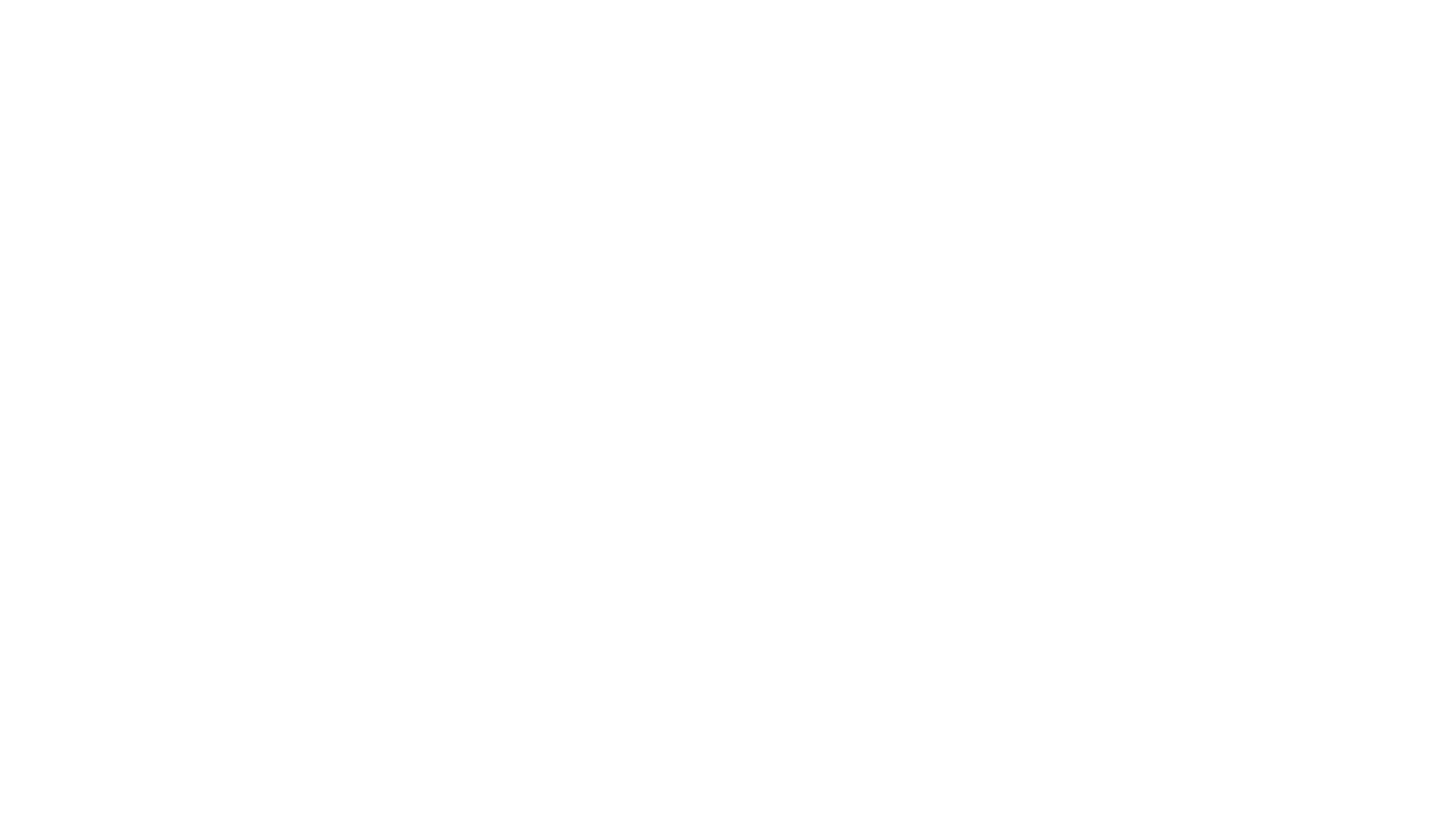 Admission Requirements
13
Admission Requirements for BA
BA - UNB/STU

High School Grad PLUS
English 122
5 Grade 12 university admissible courses (UNB)
4 Grade 12 university
	admissible courses (STU)
Min. admission average 70%
High School 

English 11 A/B & B/A
English 12
Math – 2 credits
Science 11/12
Modern History 112 
Fine Arts/Life Role
10 Electives
(5 Grade 12 courses)
14
Admission Requirements for BSc
High School 

English 11 A/B & B/A 
English 12
Math – 2 credits
Science 11/12
Modern History 11
Fine Arts/Life Role
10 Electives
(5 Grade 12 courses)
BSc-UNB

High School Grad PLUS
English 122
Foundations & Pre-Calc 11
Pre-Calc 12A & 12B
Chemistry 122
Biology 122 or Physics 122
Specific Electives
Min. admission avg. 75%
High School Graduation University Admission Requirements
15
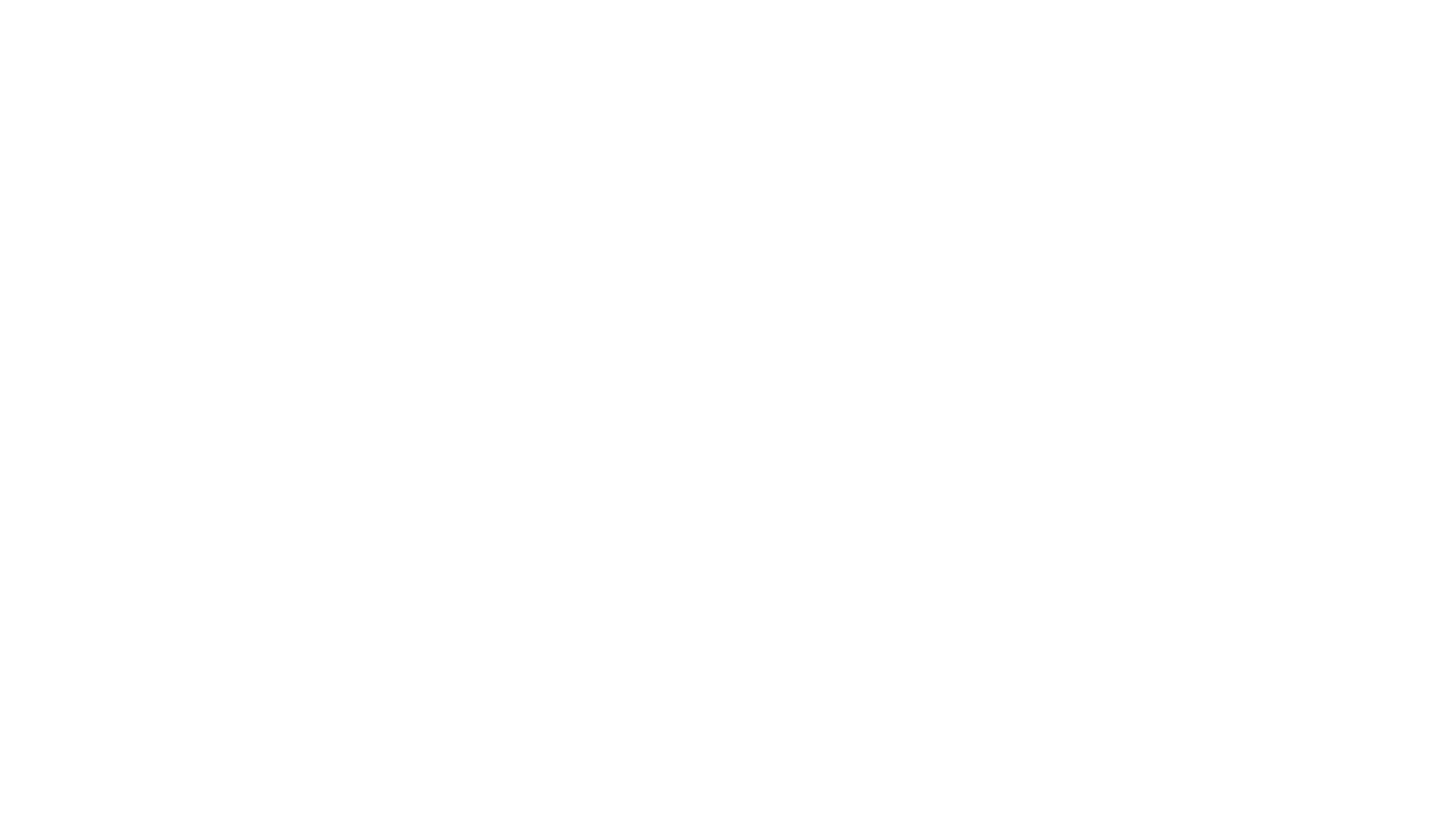 Selecting Courses-What’s Next?
16
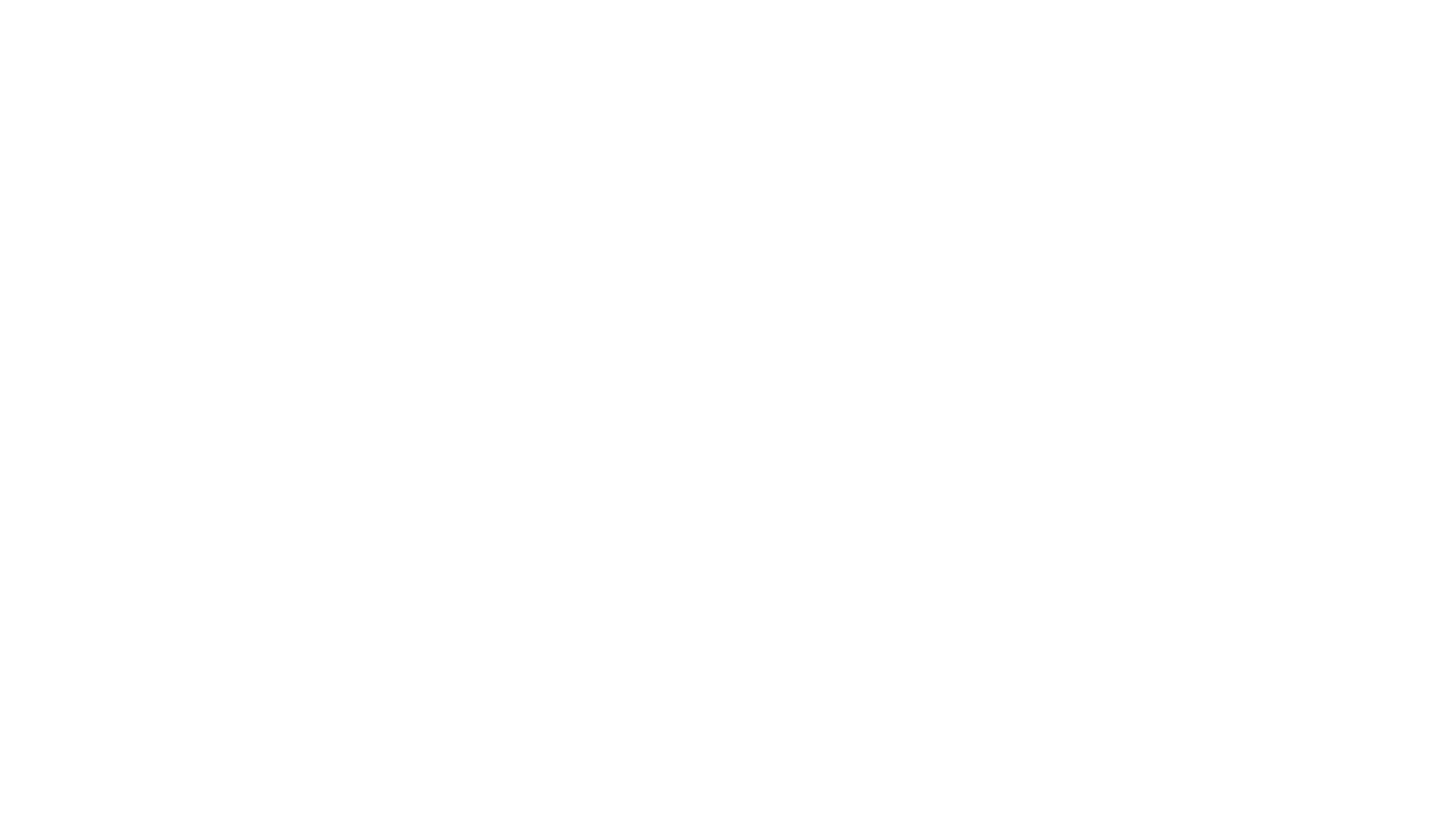 Entering Course RequestsMarch 15th -18th
17
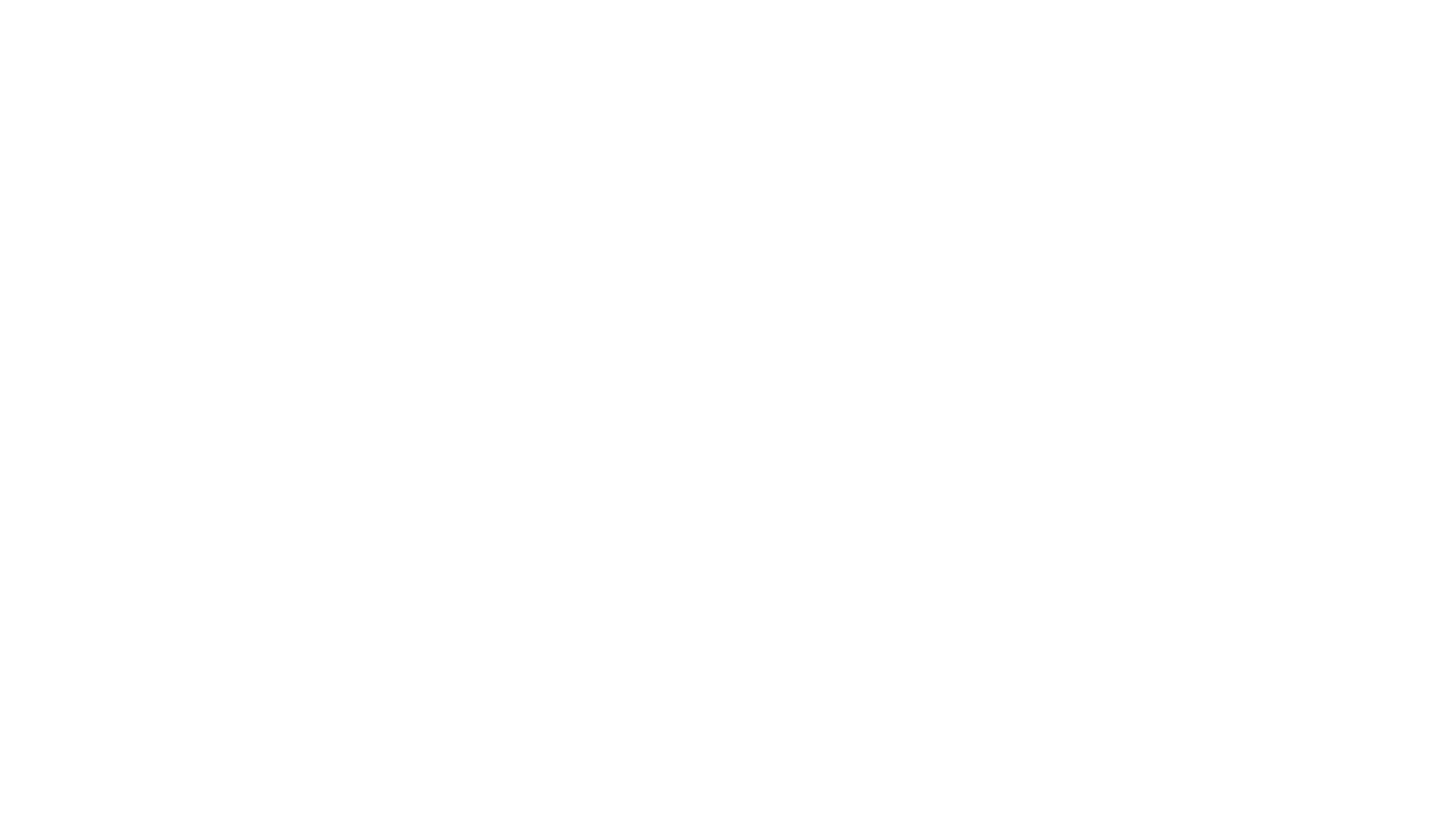 Important to Remember…
18
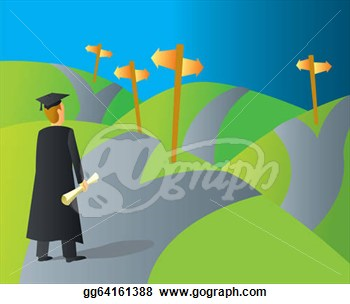 Remember…
Talk to your parents!
Talk to your teachers!
Talk to your Guidance Counsellor!
19